Doa Penjagaan Misi
Allah Bapa Surgawi, terima kasih untuk memimpin misionari kami di Jepun, iaitu paderi Timothy dan isterinya Belle, untuk menganjurkan perkemahan kanak-kanak musim panas yang kedua melalui sokongan pasukan misi jangka pendek dari Sarawak. Kami mohon Roh Kudus memberikan hikmat kepada misionari
1/3
Doa Penjagaan Misi
untuk terus menjalin hubungan yang baik dengan semua ibubapa peserta perkemahan, agar membawa keluarga demi keluarga ke dalam Kerajaan Tuhan. Kami juga mohon Roh Kudus memenuhi Timothy dan Belle dengan kesihatan yang baik dan kekuatan rohani dalam misi mereka di Jepun. Kami berdoa secara
2/3
Doa Penjagaan Misi
khusus untuk ayah Belle di Sarawak yang sedang sakit. Mohon Yahweh Rapha menyembuhkannya dan membantu para doktor untuk menentukan sumber penyakit dan perawatannya. Dalam nama Tuhan Yesus Kristus, Amin.
3/3
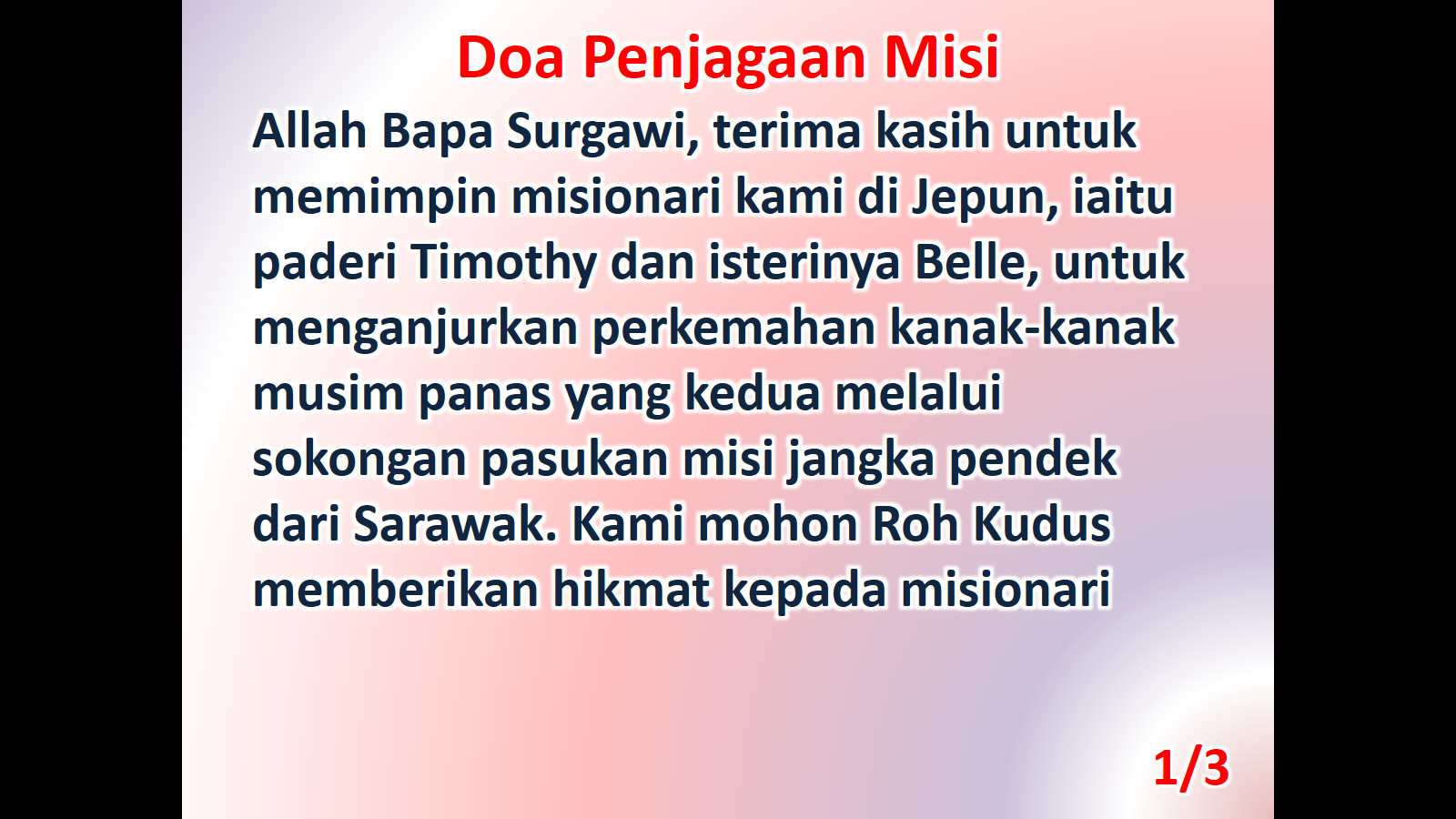 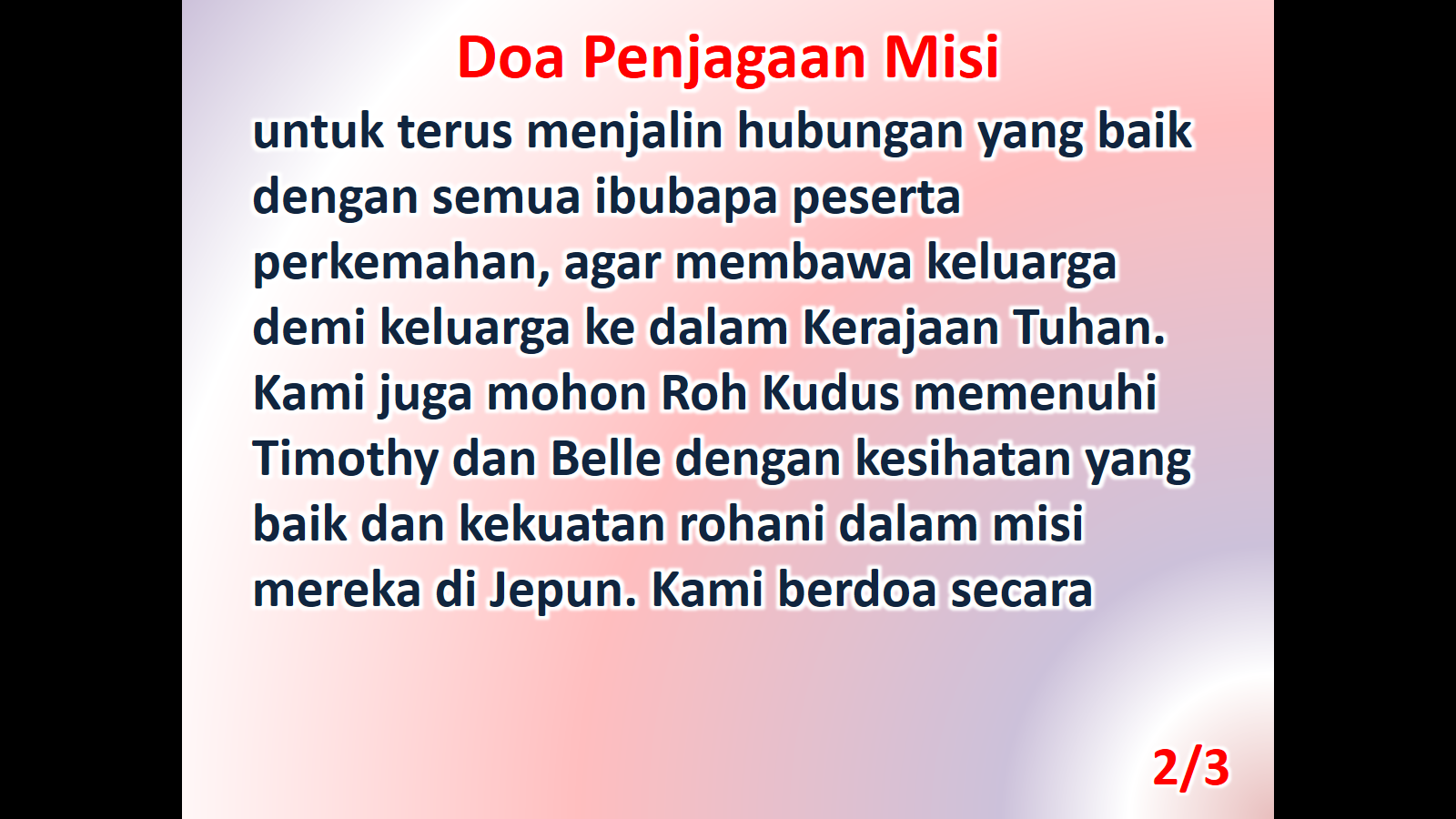 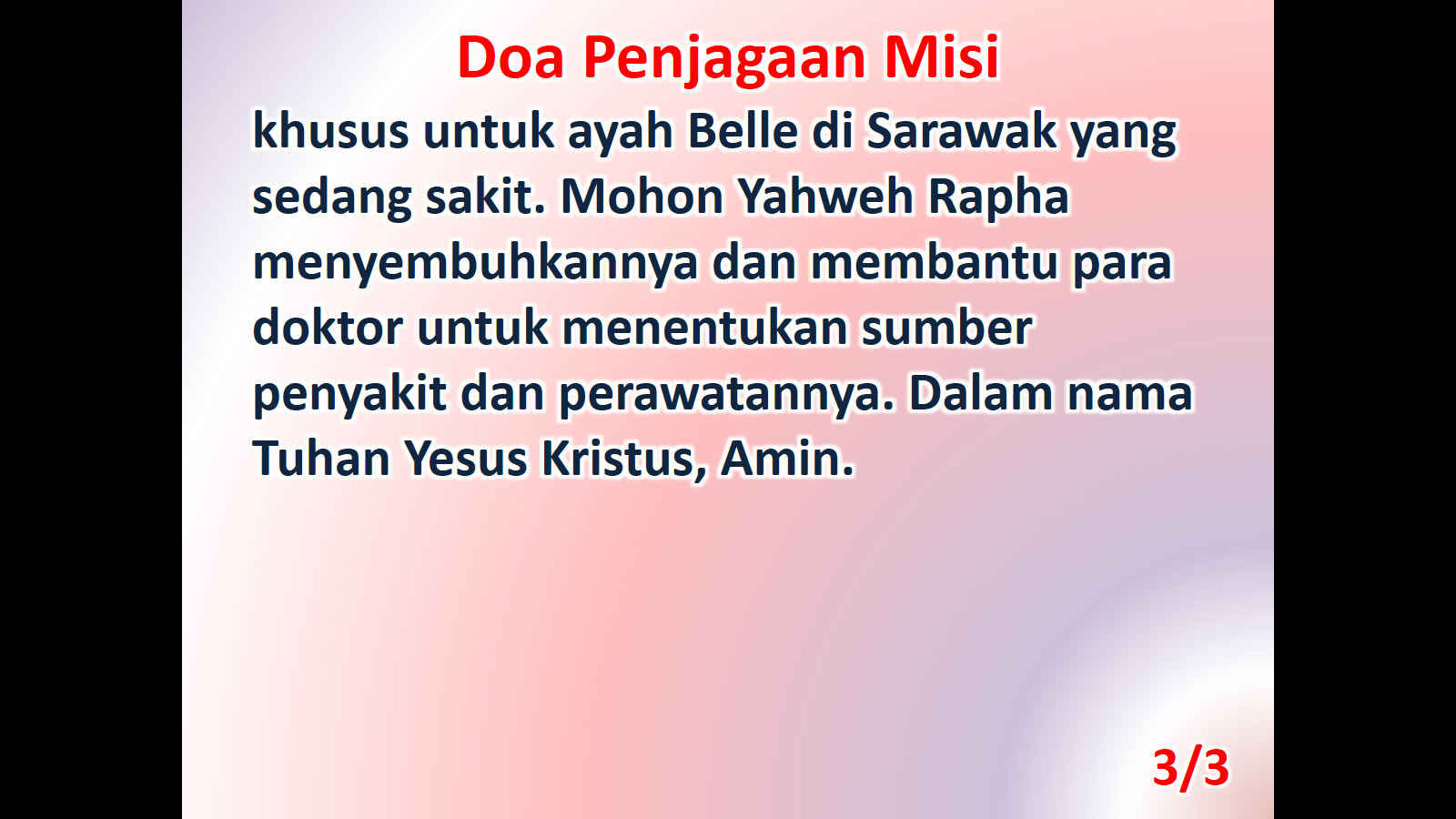